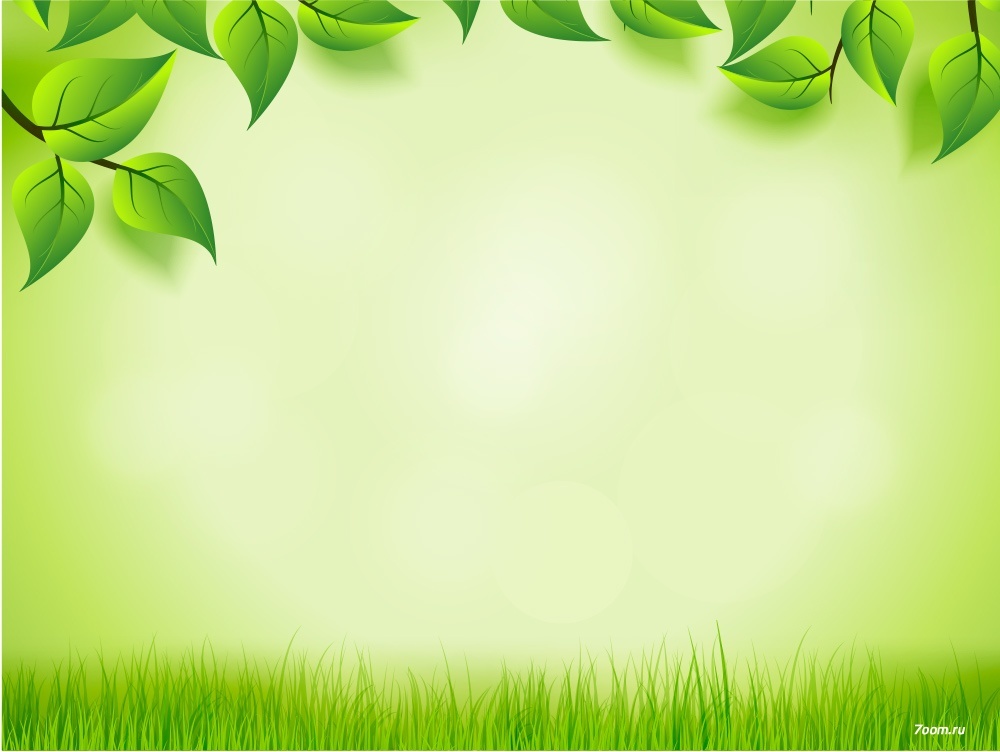 «Путешествие  гусеницы  Маши»
Проект познавательно-исследовательской 
                деятельности  для детей
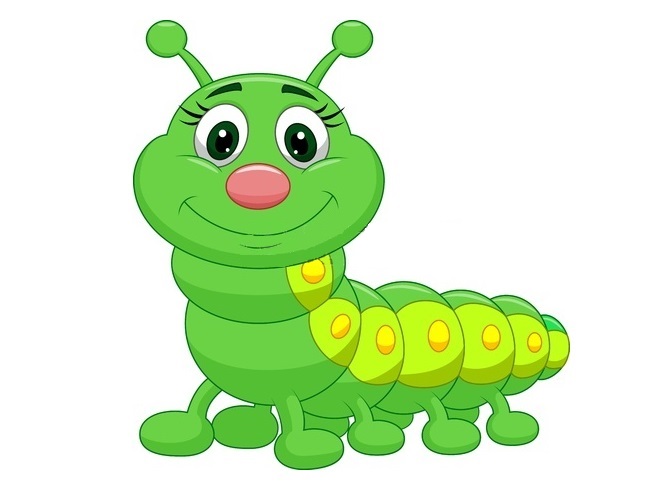 МКДОУ  «Усть-Сертинский

детский сад  «Теремок»



Воспитатель  Михеева Л.В.
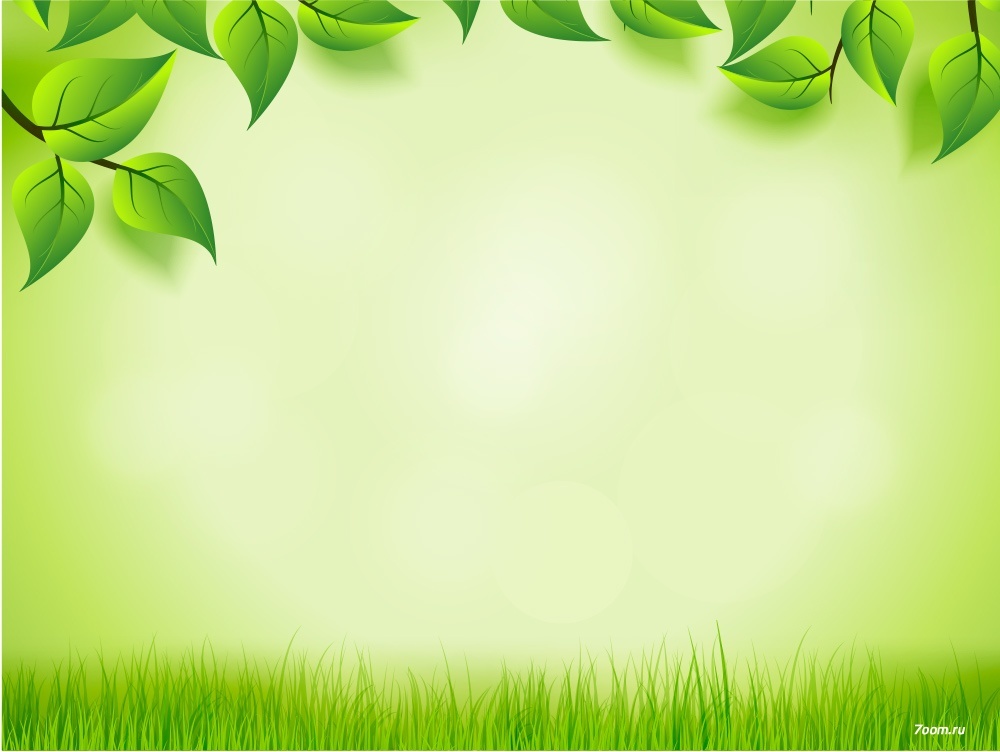 К. Д. Ушинский  называл природу великой воспитательницей:
«Побудить в детях живое чувство природы - значит возбудить
одно из самых благодетельных, воспитывающих  душу
влияний.»
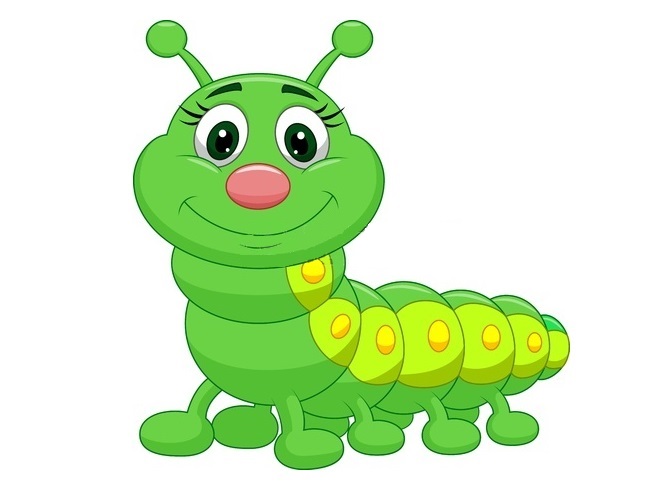 В.А. Сухомлинский  считал  
природу  главным  источником
всестороннего  развития 
 ребенка.
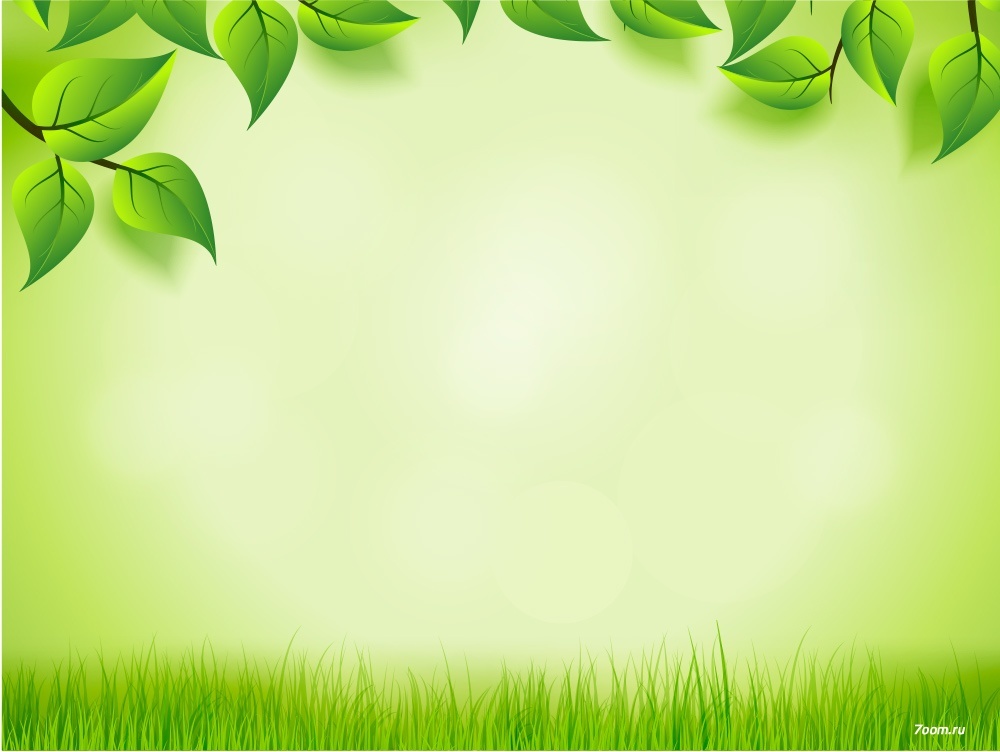 Цель:  формировать у детей представлении о жизни
               насекомых, бережное отношение к природе
Задачи: 
 знакомить детей с насекомыми 
   и растениями
развивать наблюдательность
 воспитывать бережное отношение
   к природе
- обобщать словарный запас у детей
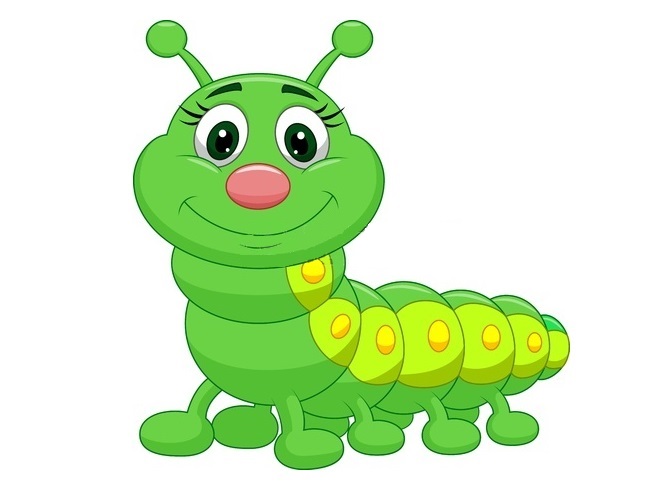 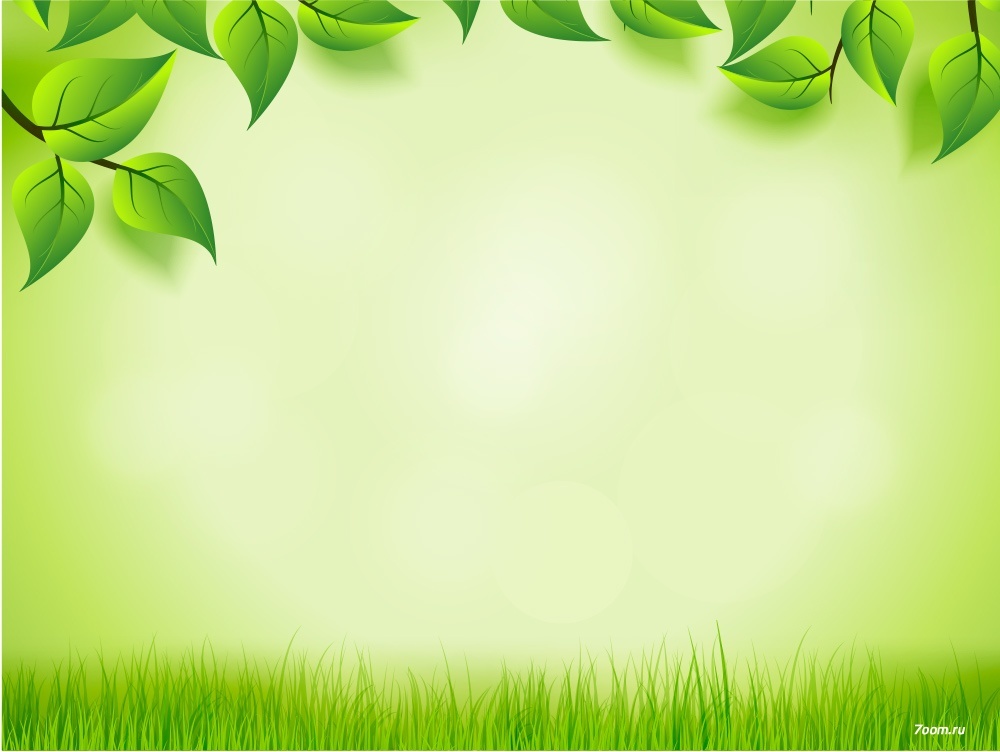 Актуальность: 
Формировать у детей интерес к природным
 явлением. Воспитывать интерес к  растениям, 
насекомым. Развивать наблюдательность
 во время прогулок.
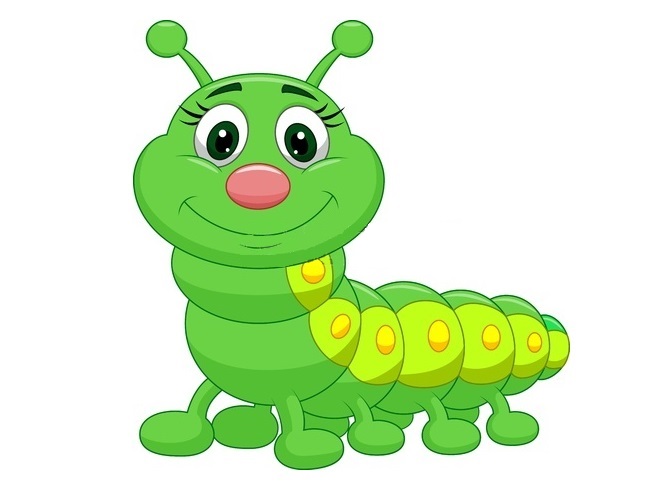 Методы  и приемы:
словесные (беседа, художествен
ное слово)
наглядные (картинки, насекомые)
  игровые (игры)
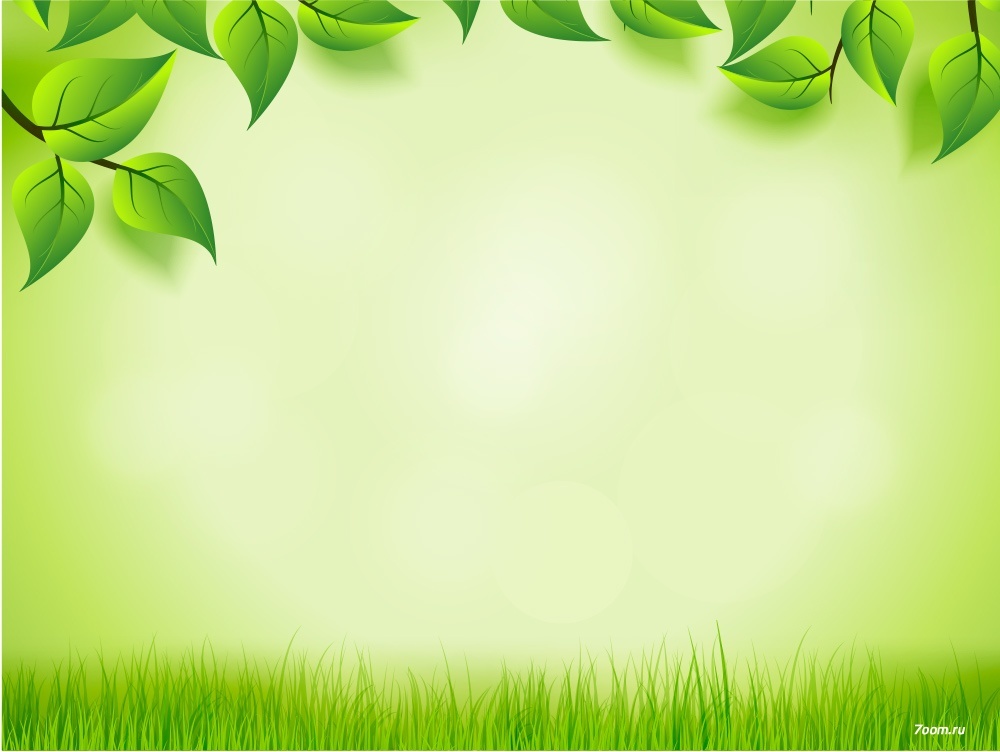 Гусеница
Гусеница, гусеница
В шубке  золотистой
Отправляйся  гусеница
Под листок тенистый.
От лягушек  по листом
Сможешь ты укрыться,
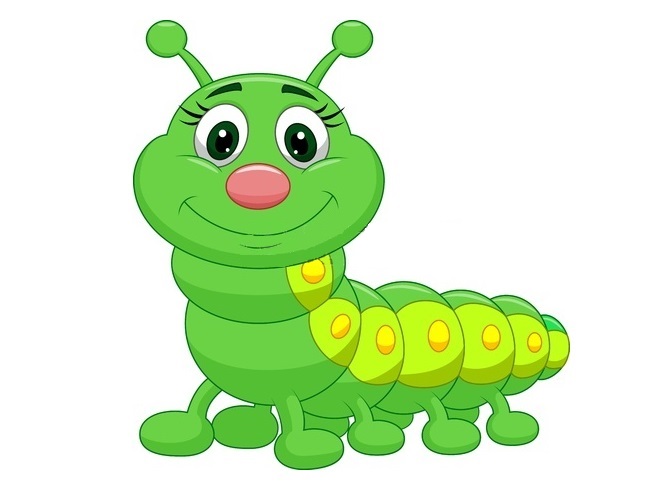 В голубой его тени
Не заметит птица.
Предстоит тебе скрутиться
В кокон под листком
Чтобы вновь потом родиться
Мо-тыль-ком!
                     В. Лунин
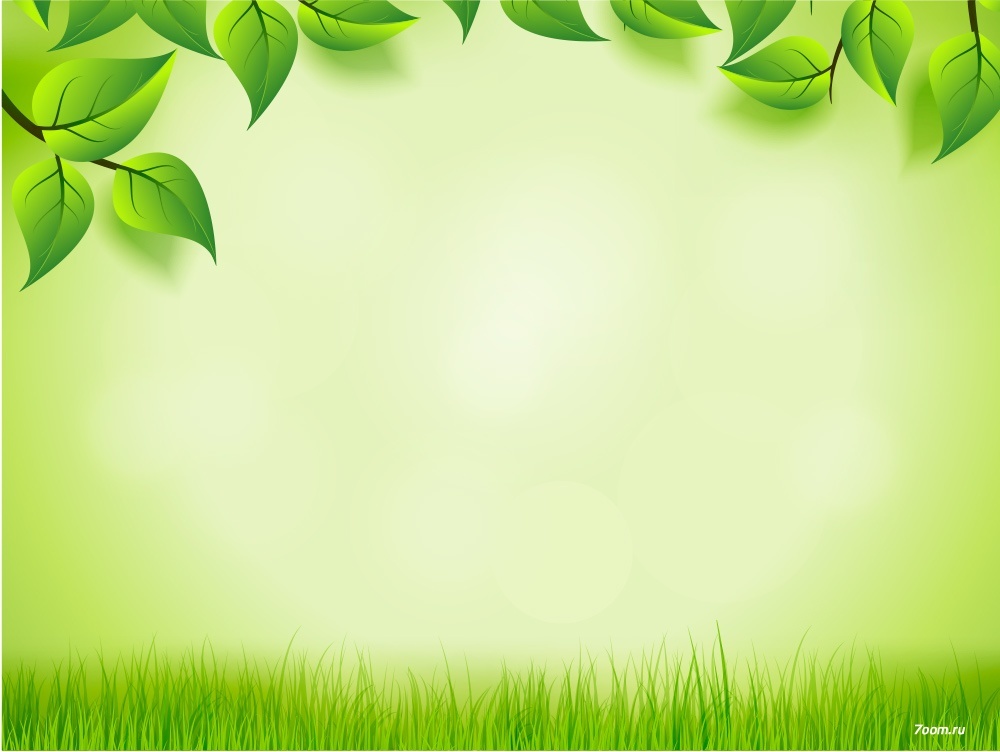 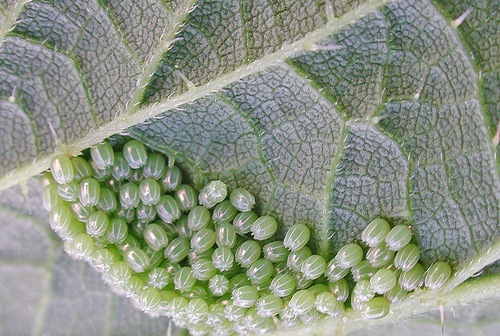 Гусеница – это личинка бабочки. 
Бабочка откладывает свои личинки на 
листьях  растений. Гусеница – личинка 
питается  растениями и растет.
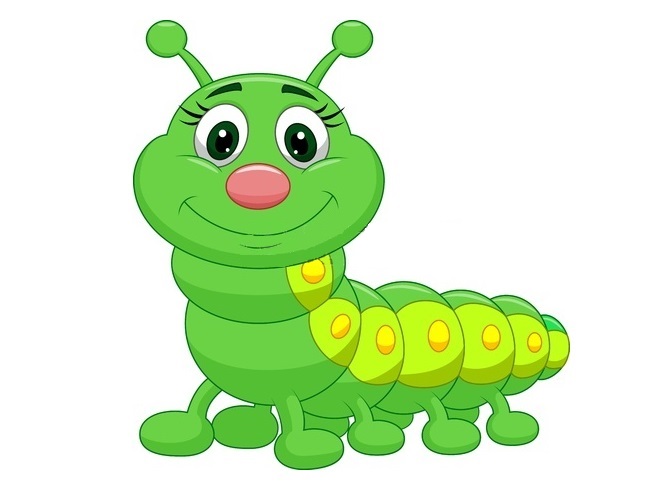 Вот такую гусеницу мы встретили
на  участке. Назвали мы ее – Маша.
Стали мы за ней наблюдать.
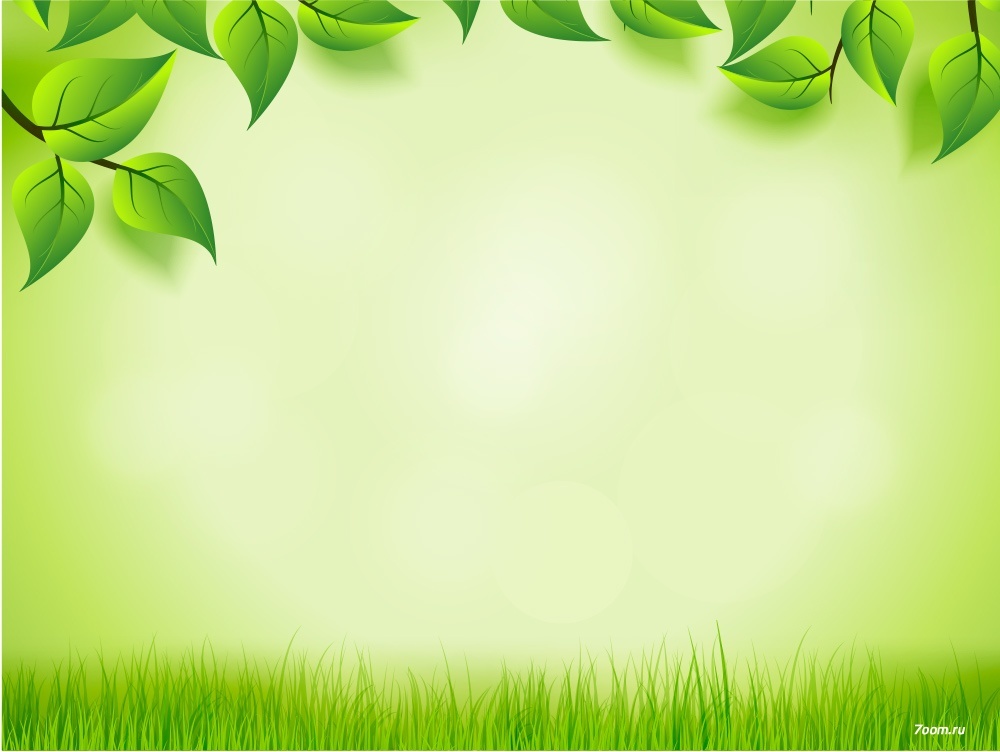 Береза
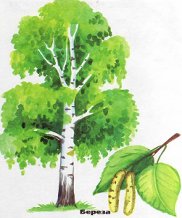 Маша решила изучить и 
попробовать растения на 
участке. На пути стояла
красавица  береза с очень
нежными  листочками и 
вкусным  соком. Вкусными
и полезными оказались
сережки, которые придали
Маши сил и энергии. Она
пошла  дальше.
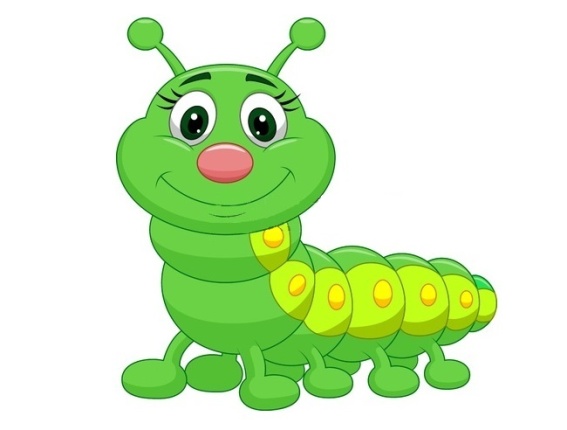 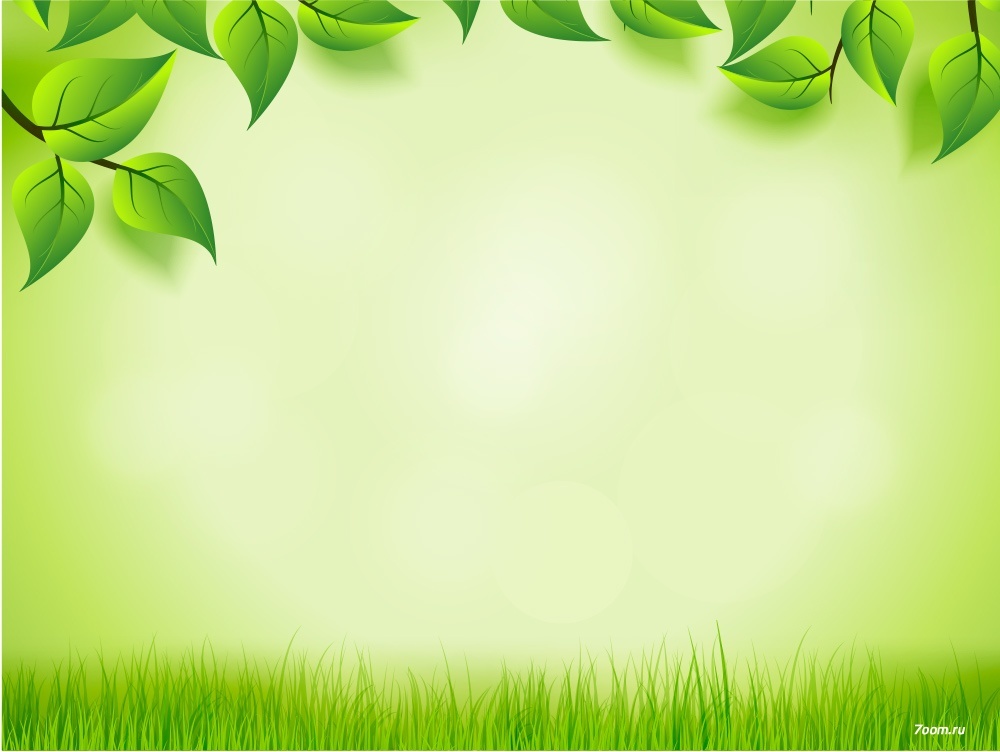 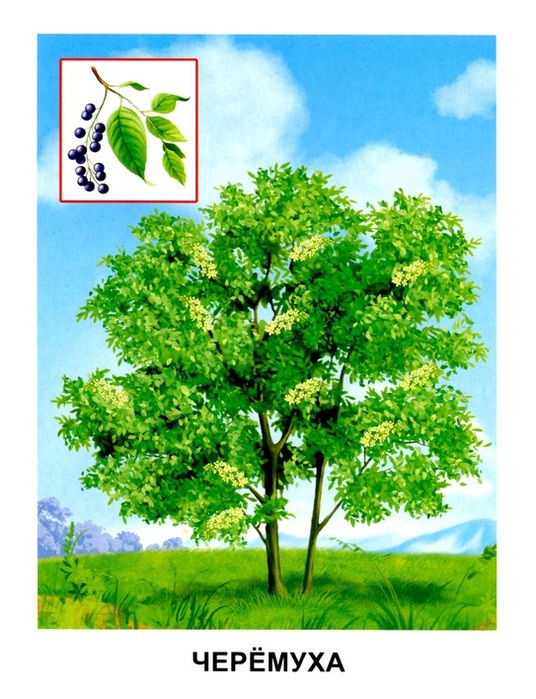 По  пути  Маша обратила внимание 
на прекрасное дерево с большими
темно-зелеными листьями и черными
ягодами. Ей понравились листья и 
ягоды, растущие на черемухе. 
Подкрепившись она решила отдохнуть
на траве.
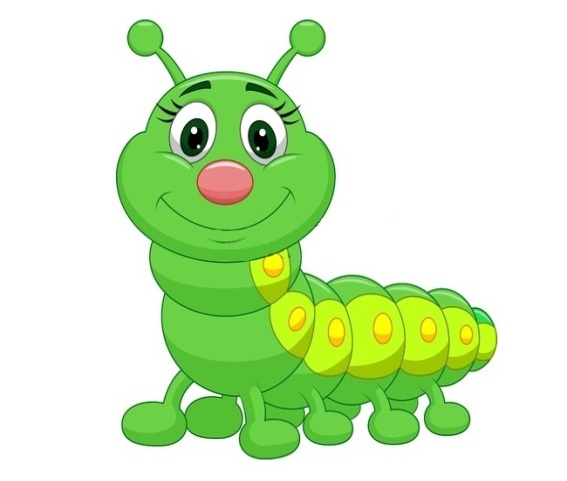 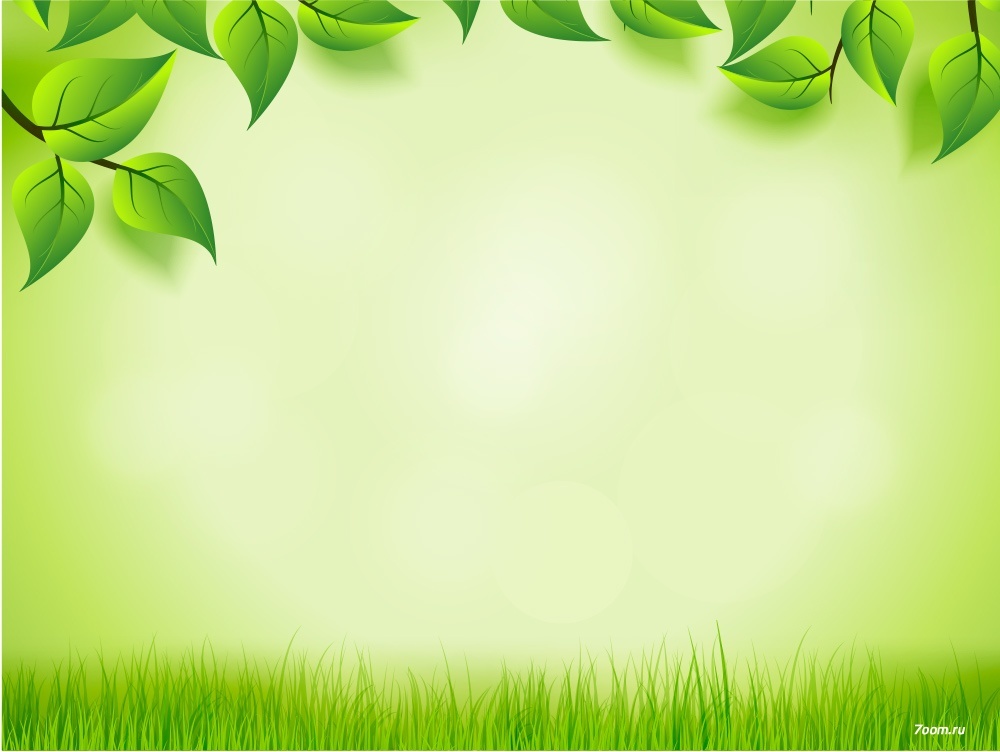 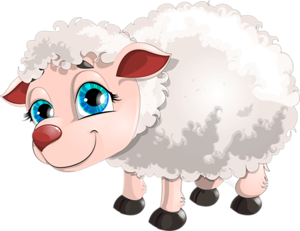 Неожиданно Машу  кто-то лизнул.
Она увидела маленького барана.
Он был такой забавный и Маша 
попробовала шерсть у барана,
оказалась  вкусная (некоторые 
гусеницы  питаются шерстью 
животных)
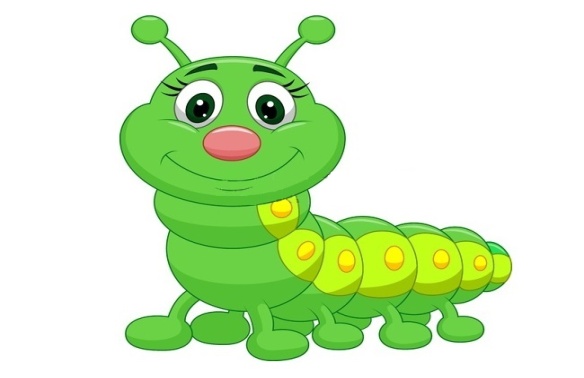 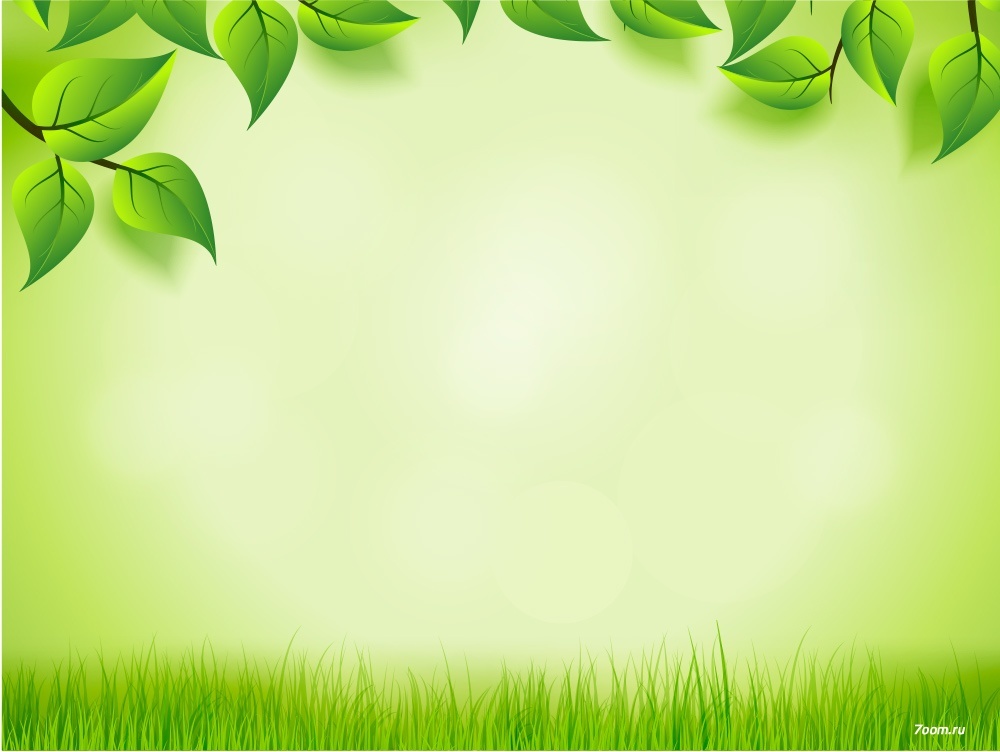 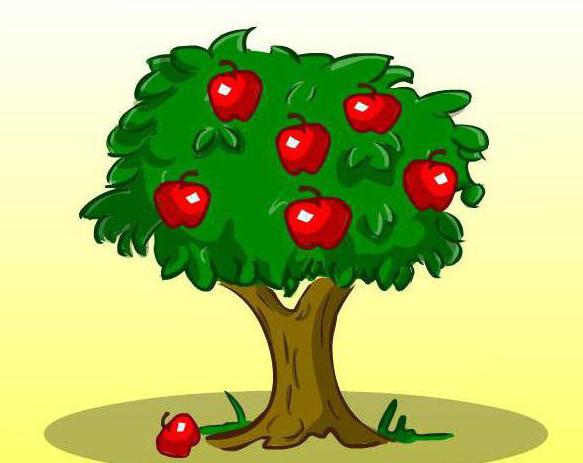 Маше хотелось чего-нибудь
сладенького, сочного.
Вдруг она увидела дерево 
с большими красными плодами.
Это была яблоня.
Ей здесь понравилось и Маша 
здесь  осталась.
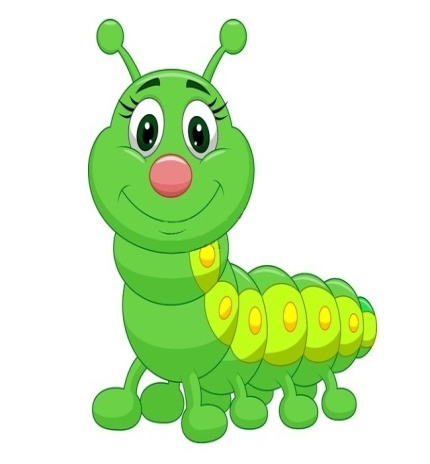 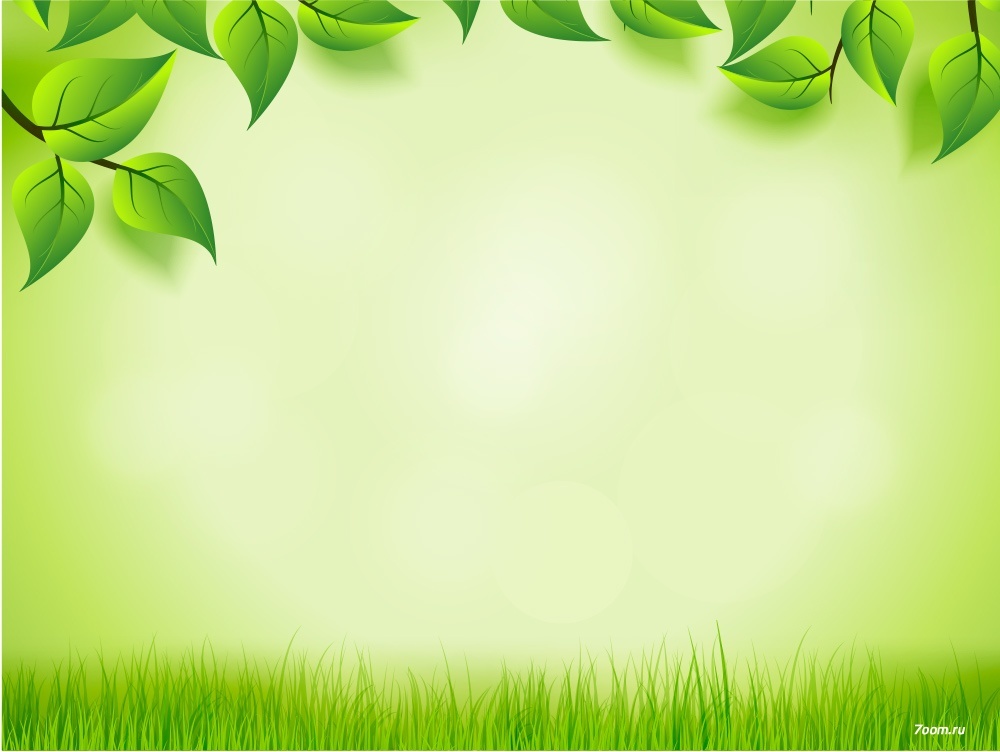 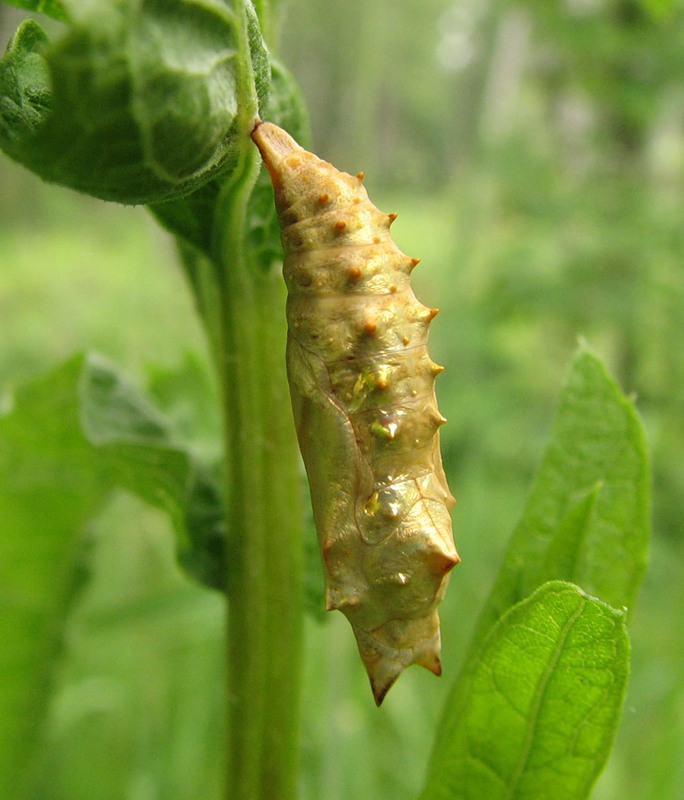 Прошло  время  и  Маша  стала
куколкой, она так ждала этого
превращения.
Теперь она  станет  красивой
бабочкой и будет летать  над
деревьями  и цветами  и 
любоваться  ими.
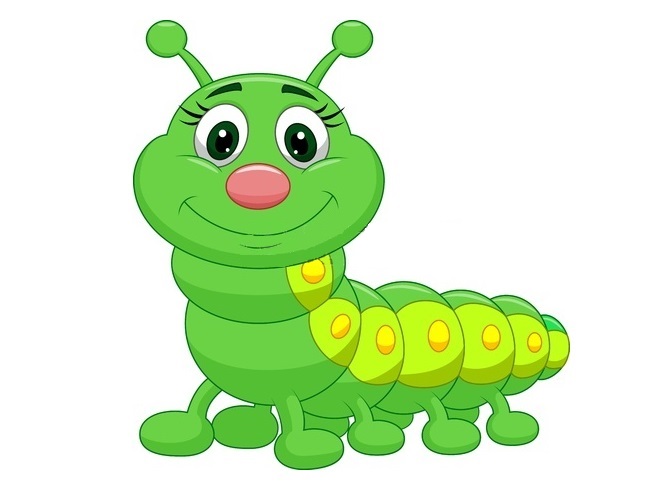 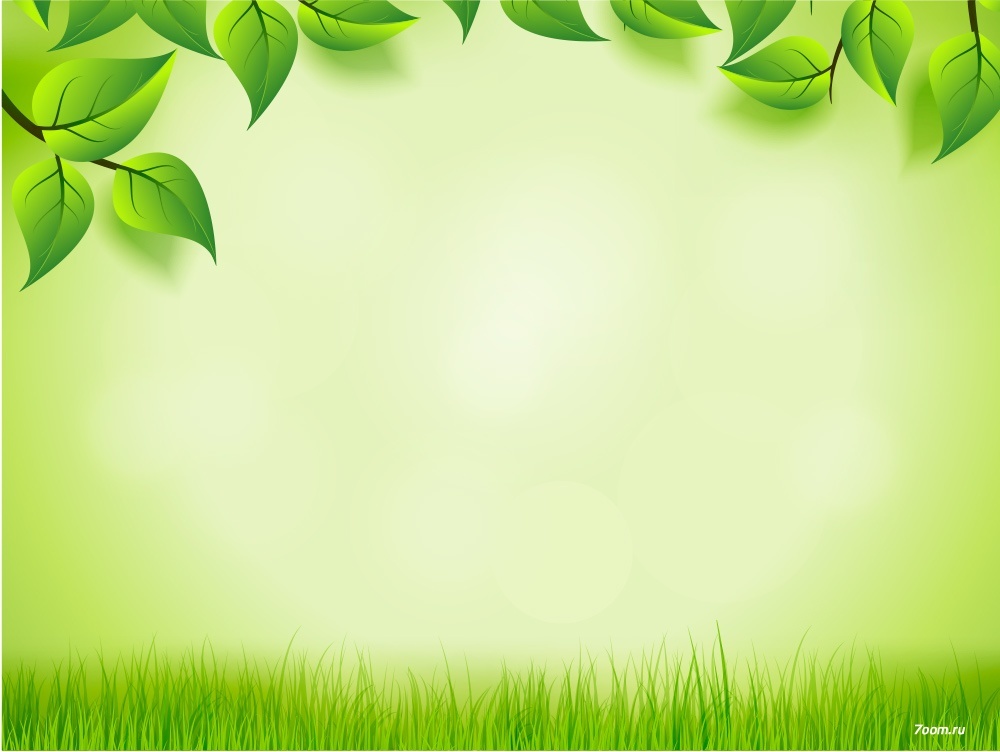 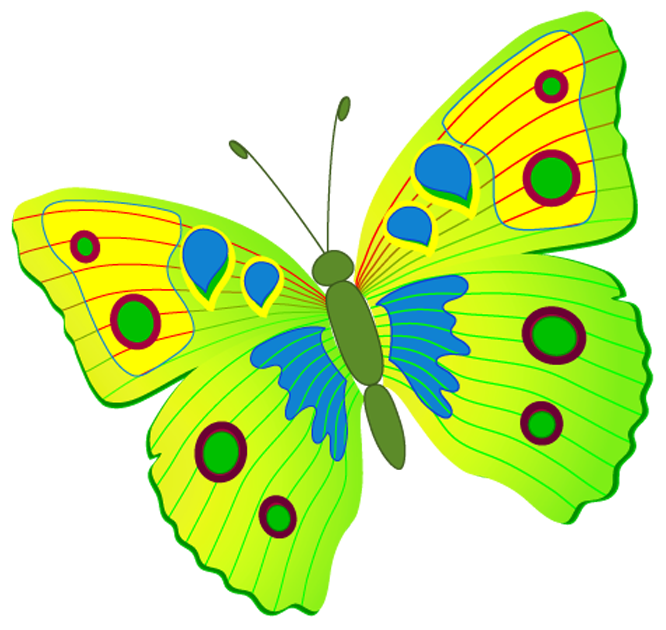 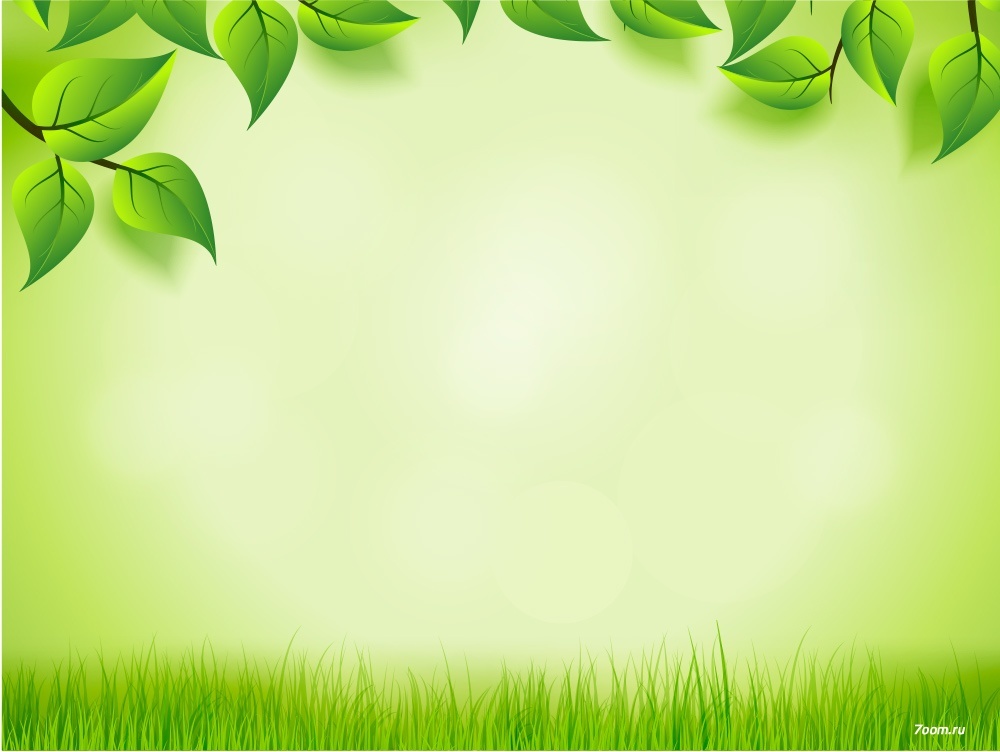 «Природа - творец всех творцов»
                                       «Природа не имеет органов речи, но создает языки и сердца,
                                         при посредстве которых говорит и чувствует»
                                              «Природа - единственная книга, на всех своих 
                                         страницах заключающая глубокое содержание»
                                             «Природа всегда права; ошибки же 
                                                   и заблуждения исходят от людей»
                                          «Пьесы природы всегда новы,
                                  потому что каждый раз появляются новые зрители»
                                               «Бог прощает и люди прощают. 
                                                 Природа не прощает никогда»
                                                                               

                                                                           Гёте Иоганн Вольфганг (1749-1832)-
                                                         немецкий поэт, мыслитель и естествоиспытатель
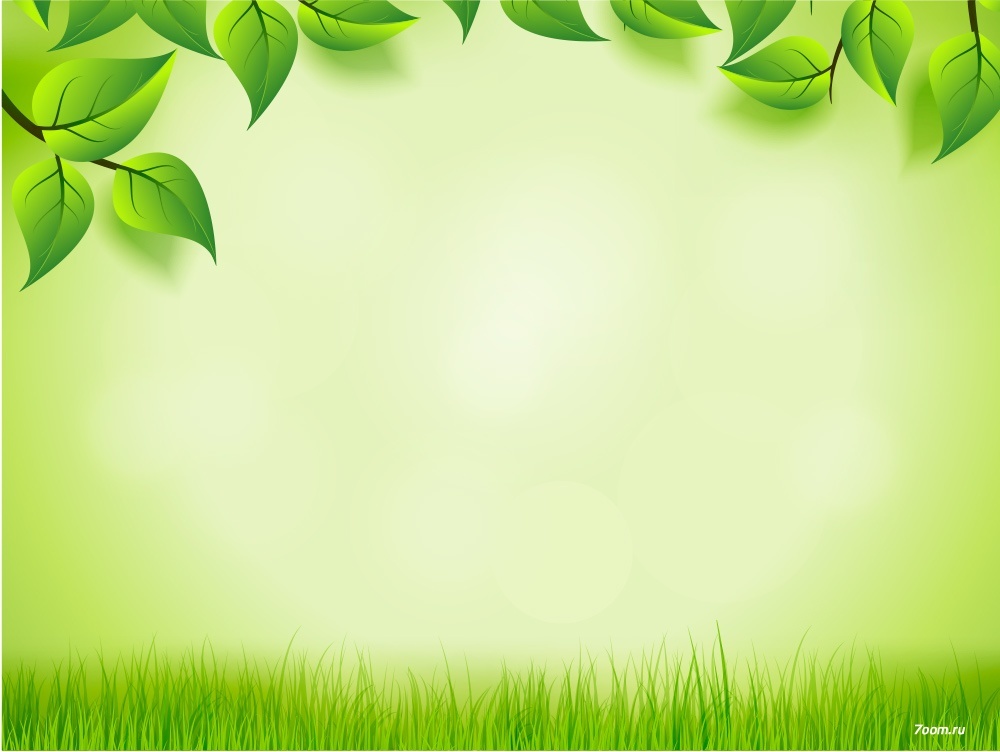 Берегите    природу!
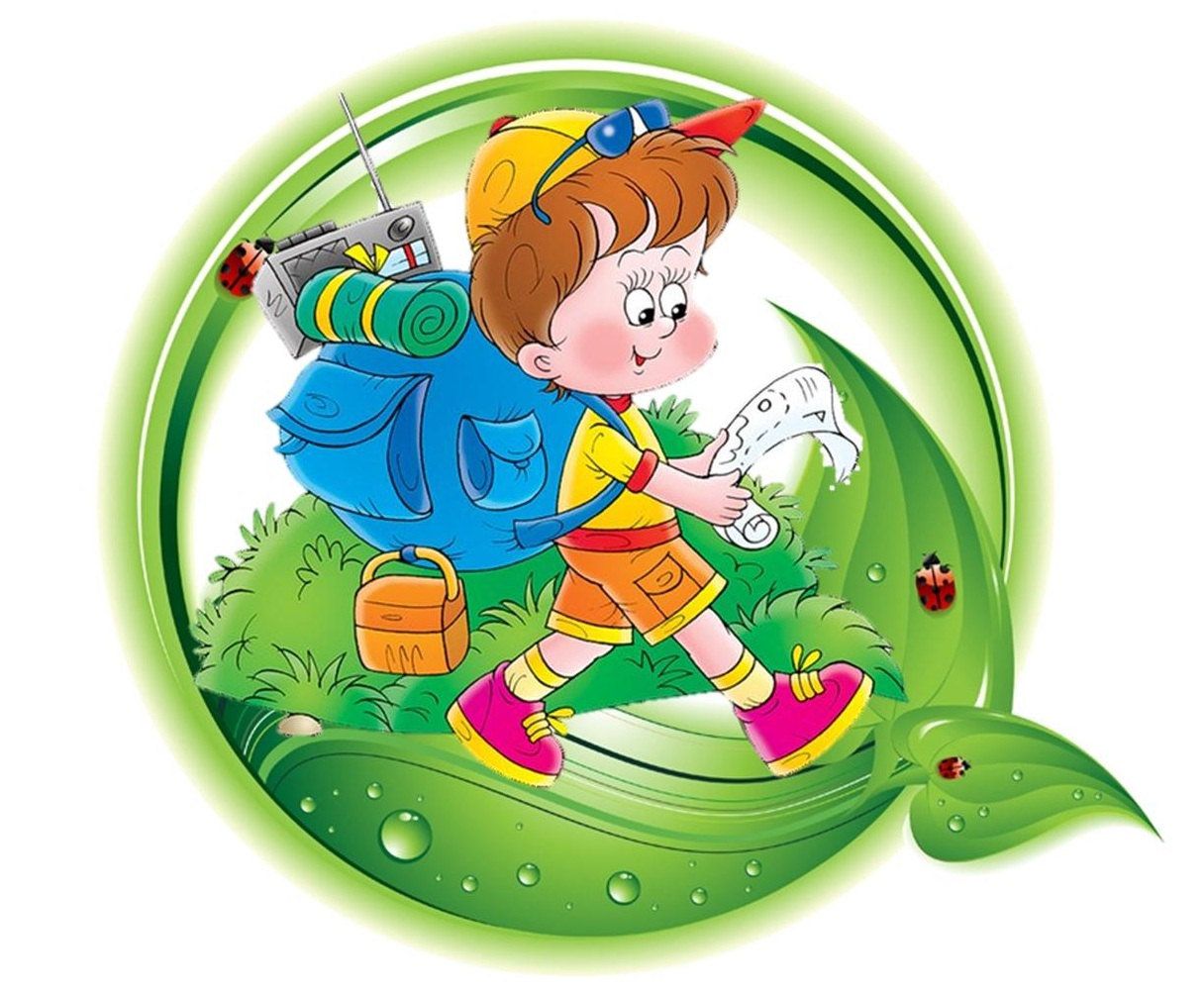